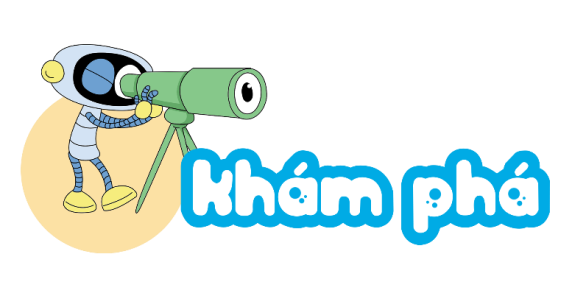 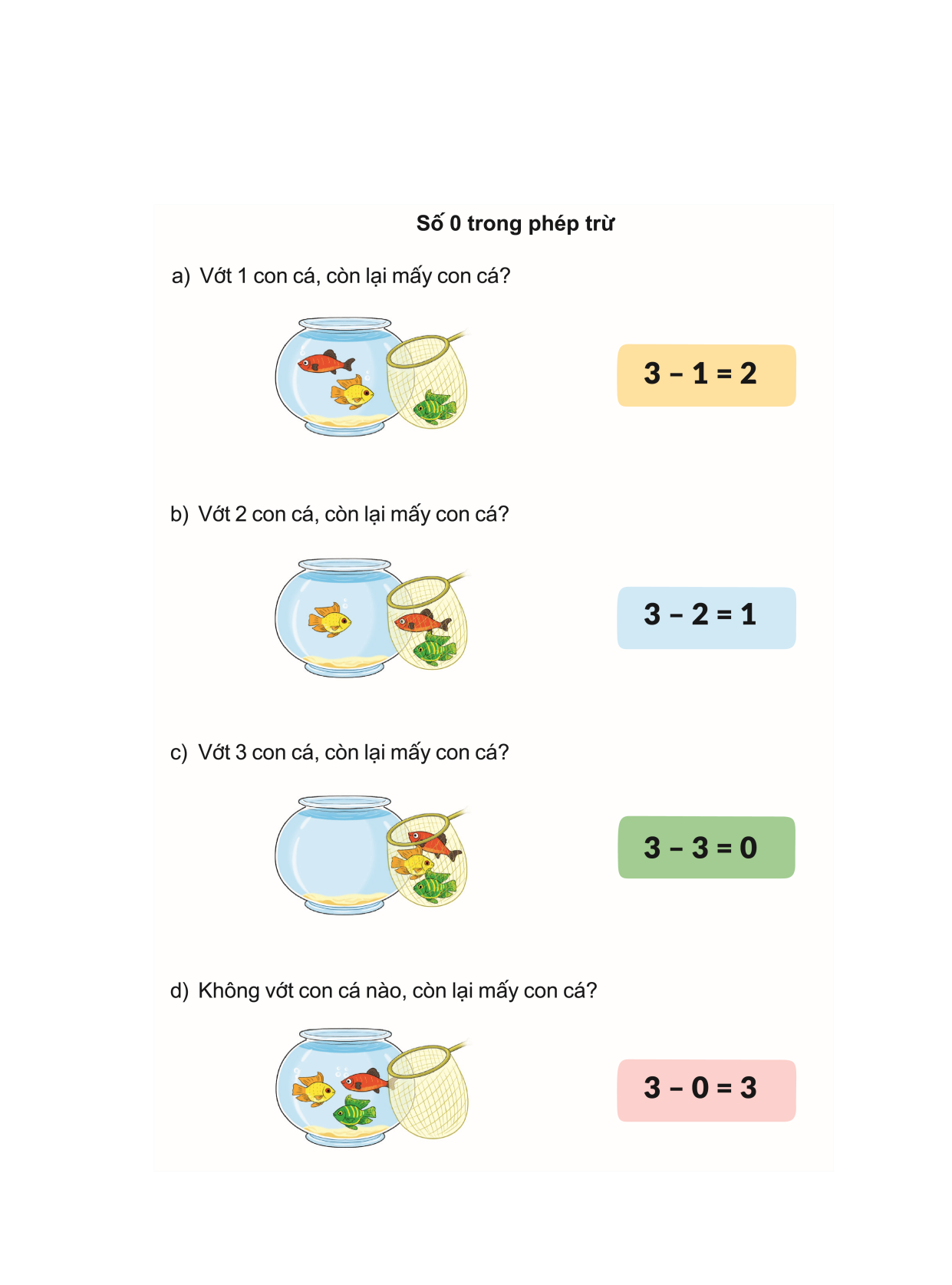 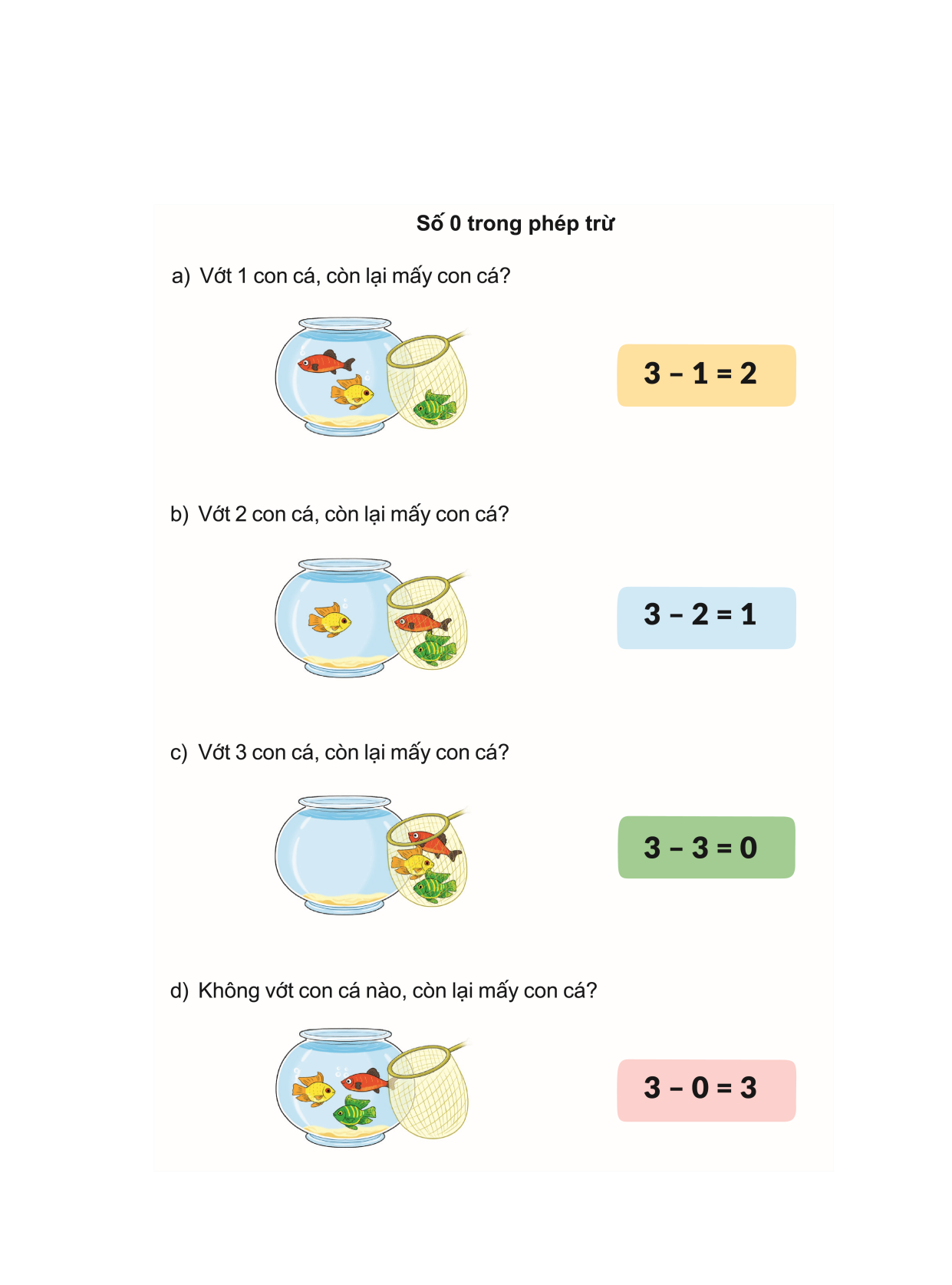 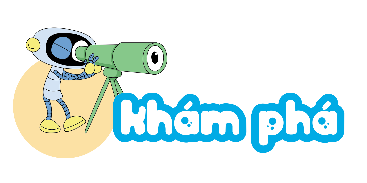 a) Vớt 1 con cá còn lại mấy con cá?
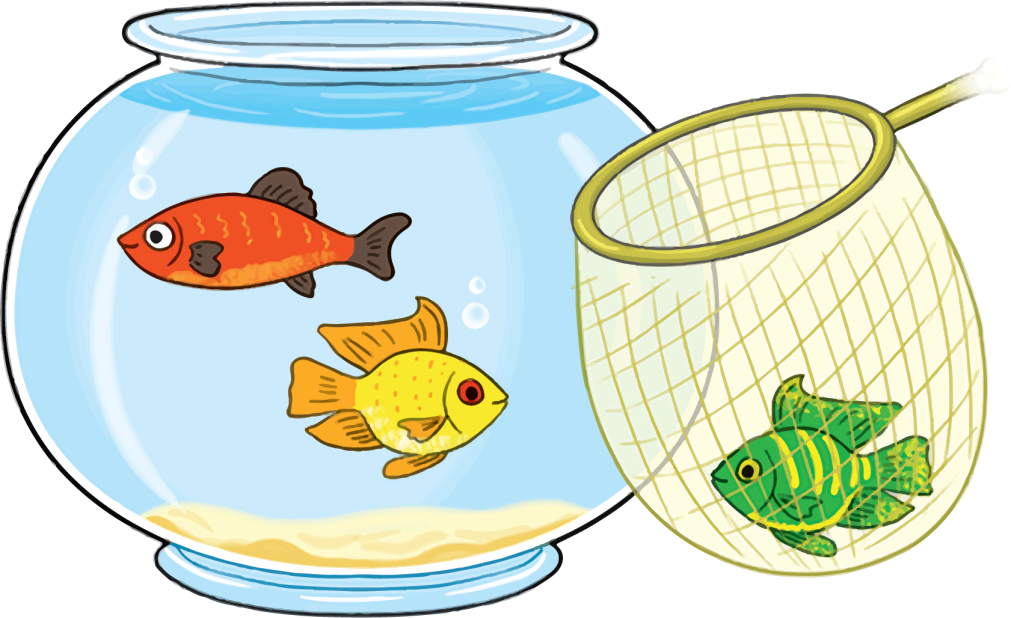 -
=
?
2
1
3
[Speaker Notes: BẤM VÀO ?]
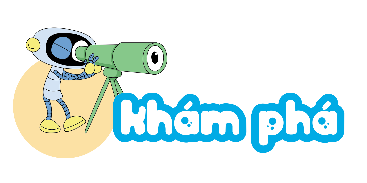 b) Vớt 2 con cá còn lại mấy con cá?
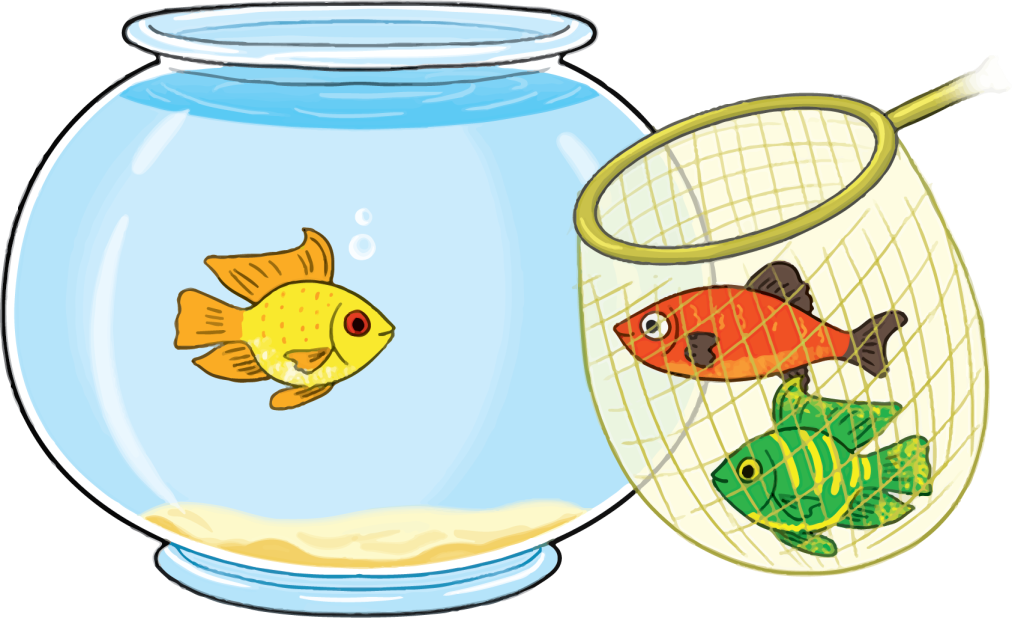 -
=
?
1
2
3
[Speaker Notes: BẤM VÀO ?]
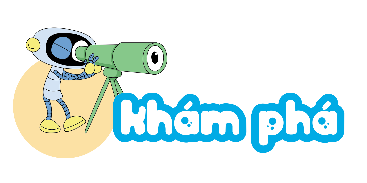 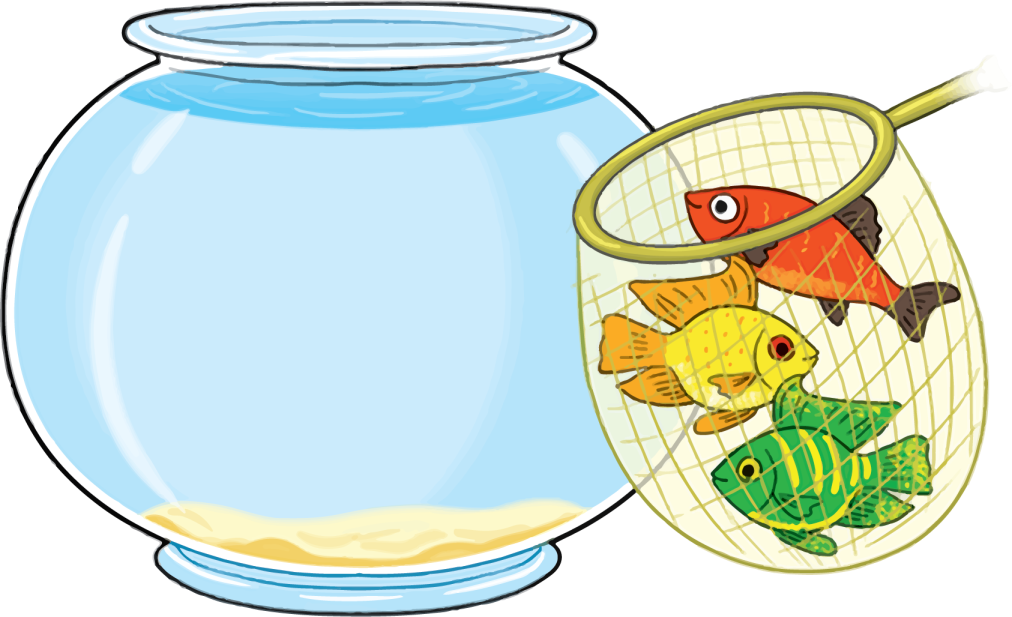 c) Vớt 3 con cá còn lại mấy con cá?
-
=
?
0
3
3
[Speaker Notes: BẤM VÀO ?]
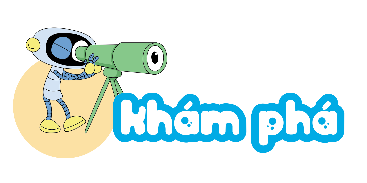 d) Không vớt con cá nào, còn lại mấy con cá?
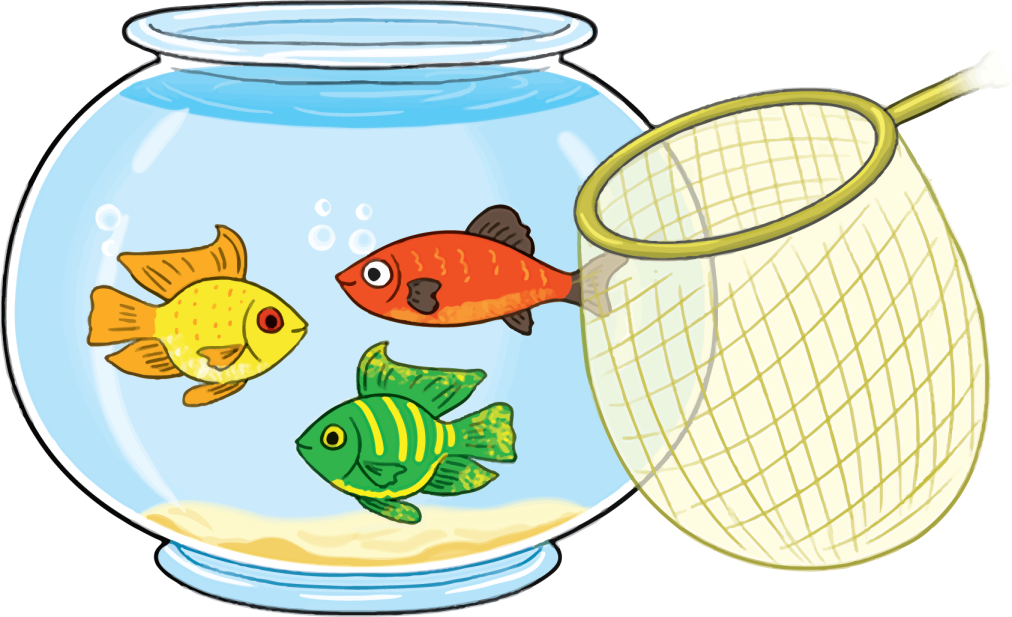 ?
3
0
3
-
=
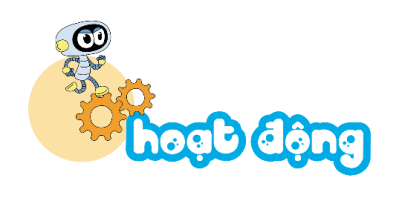 2. Hai phép tính nào cùng kết quả?
= 4
= 0
= 3
= 7
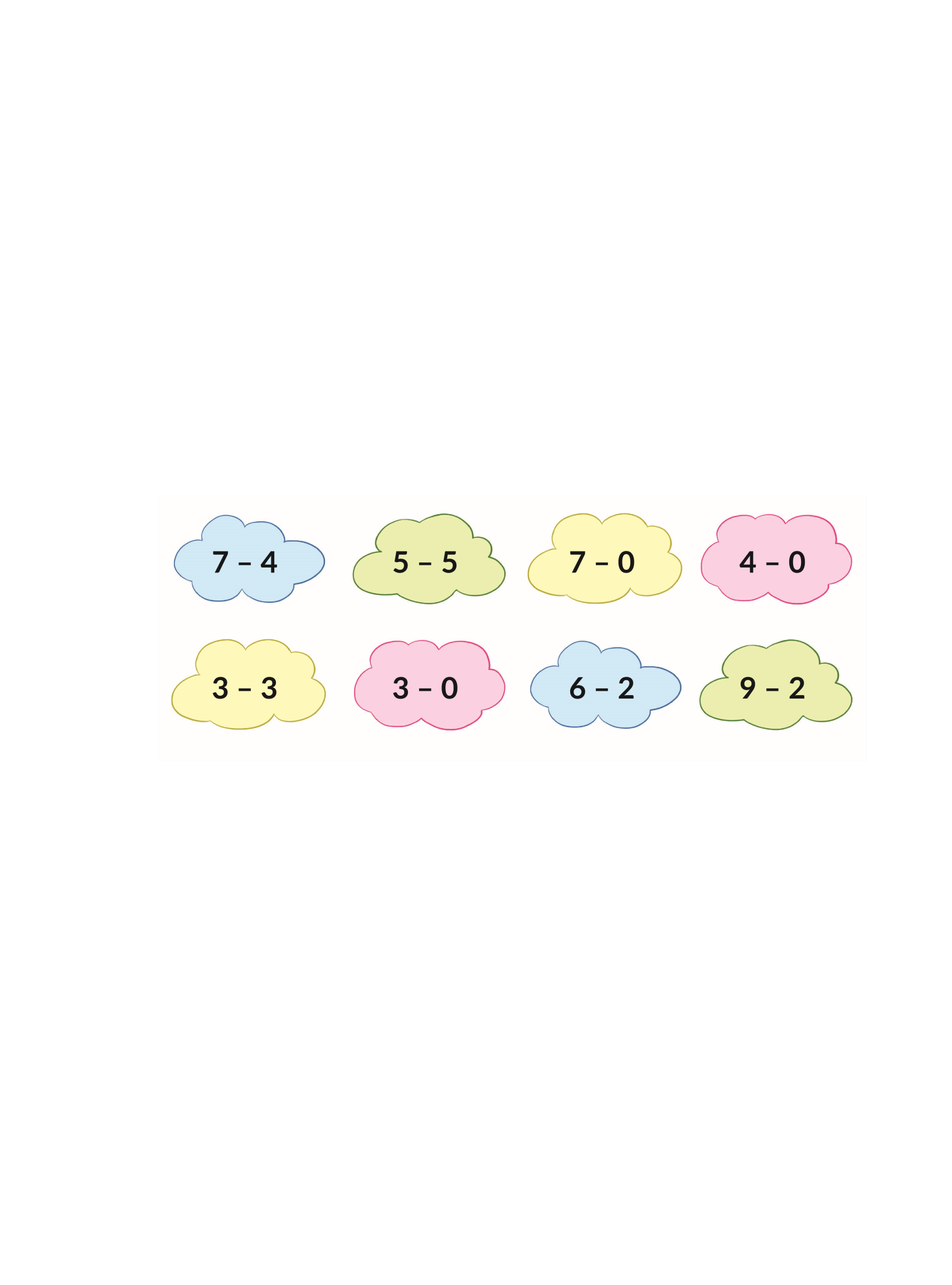 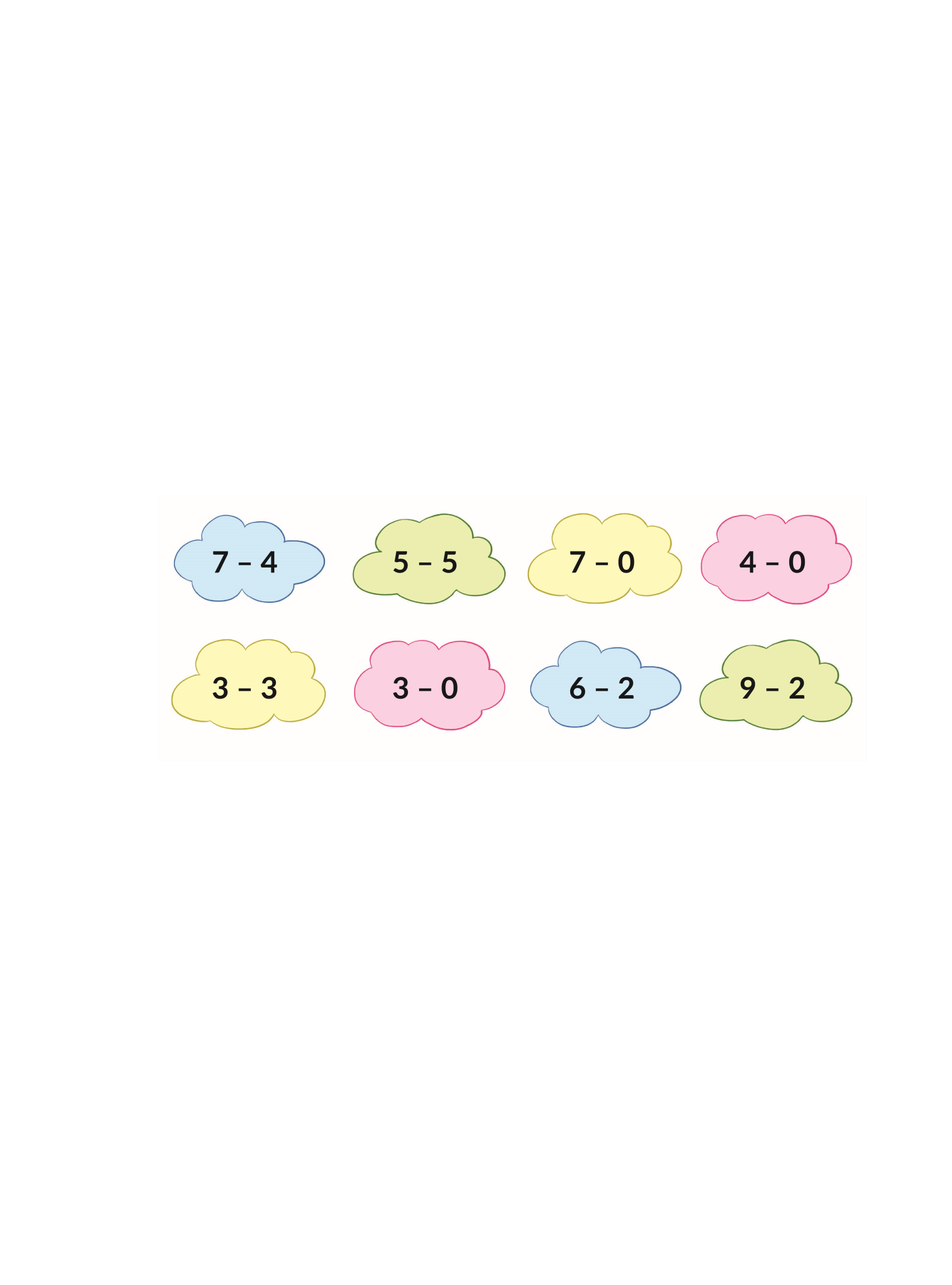 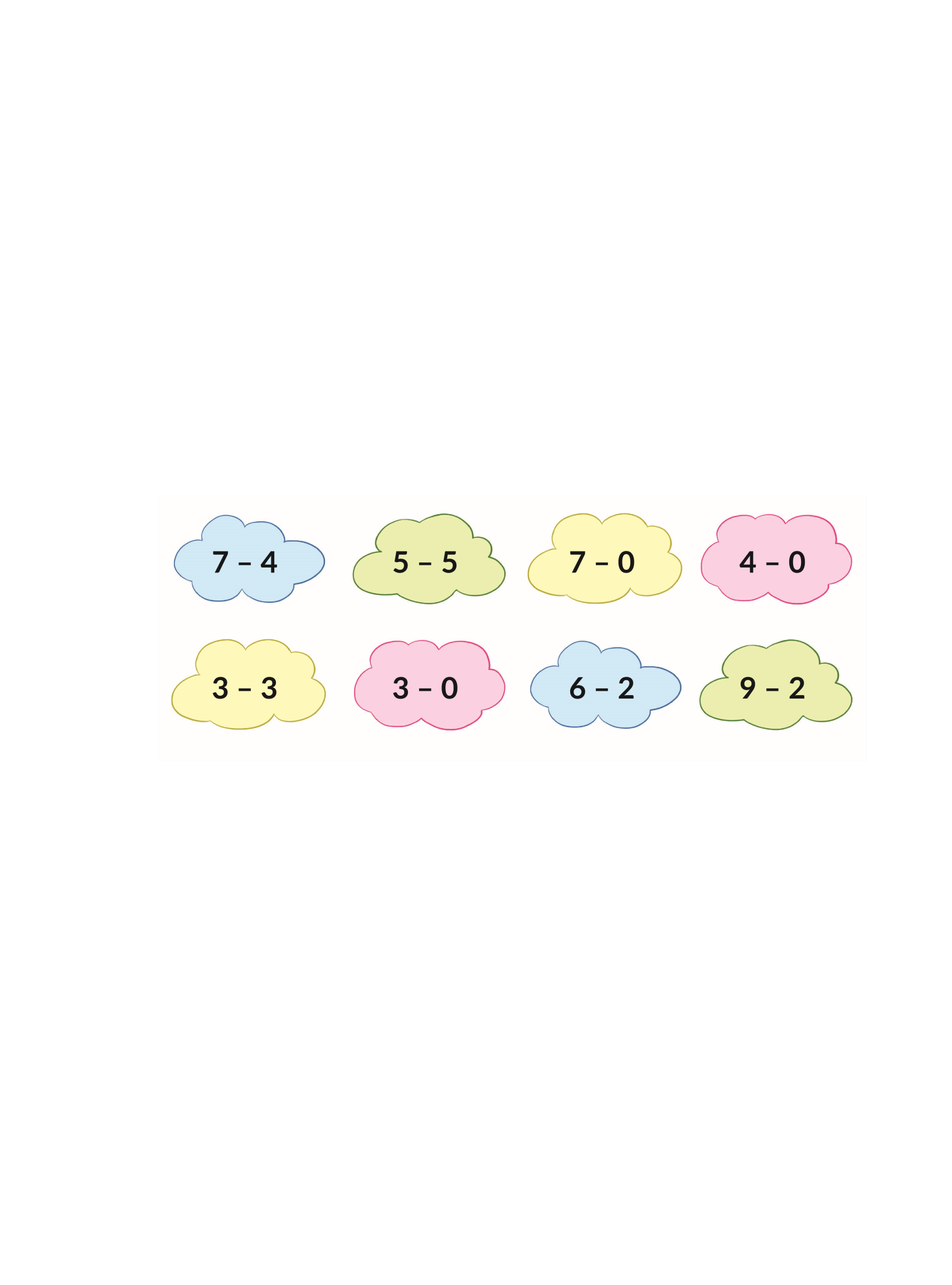 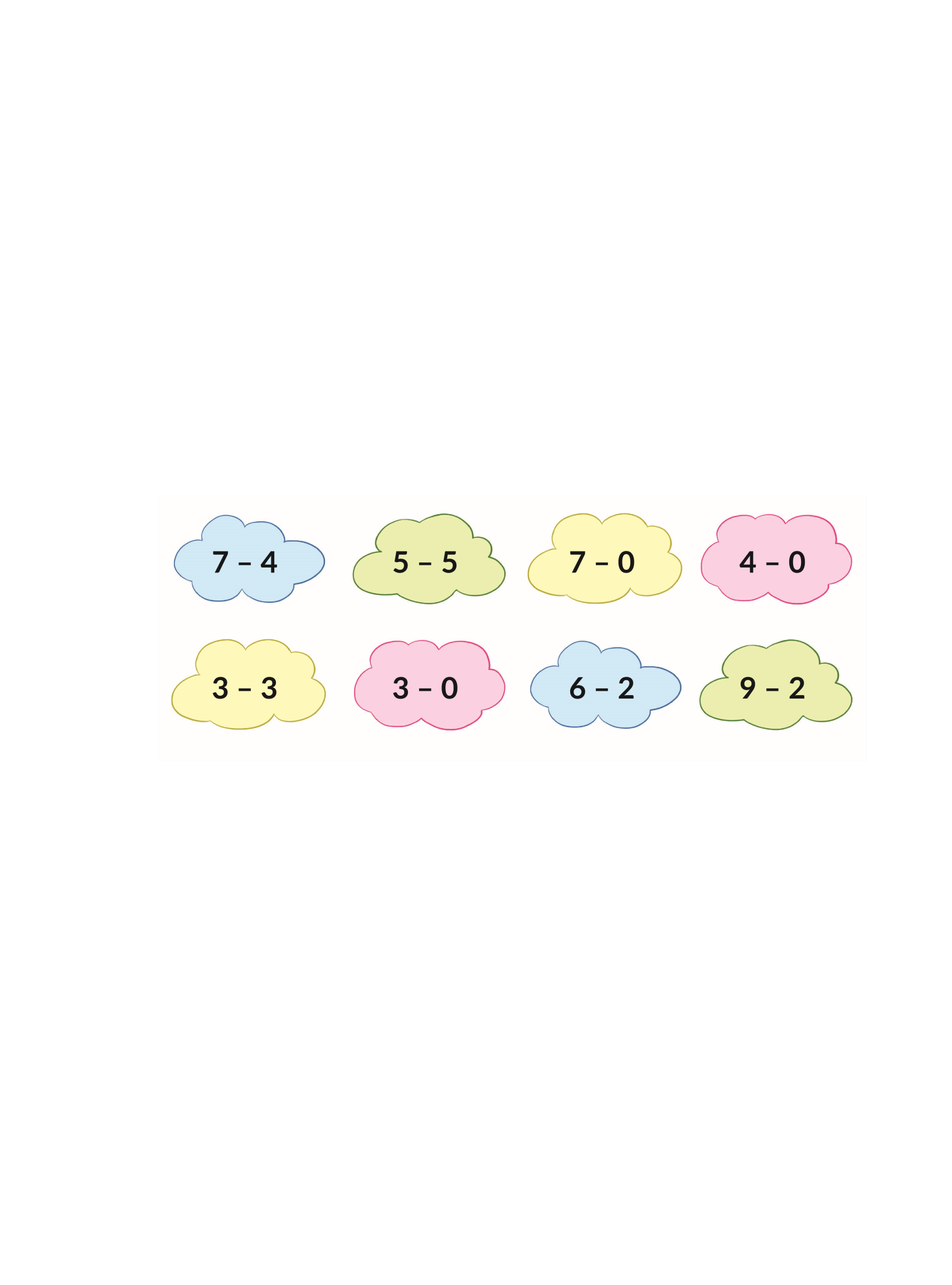 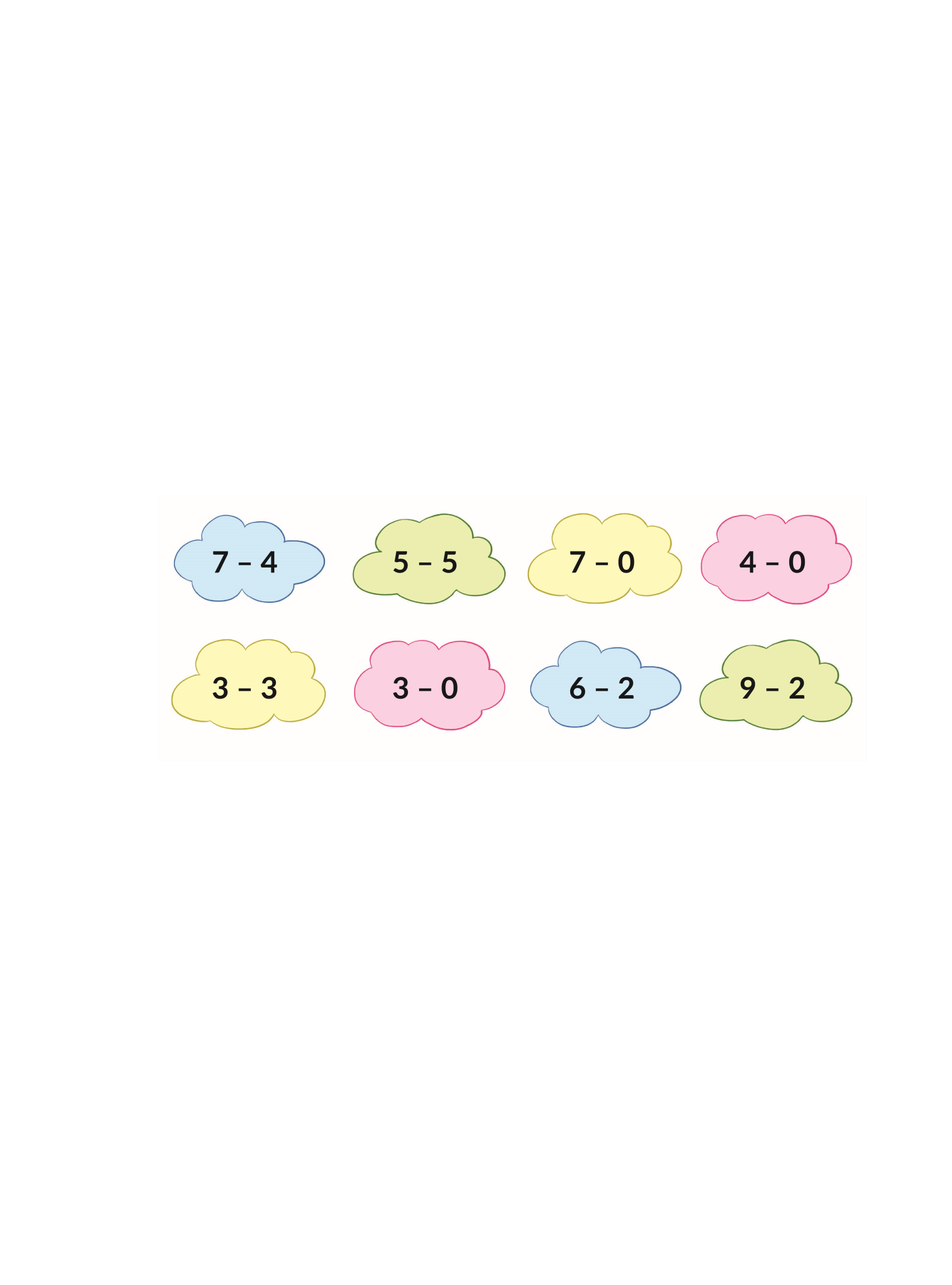 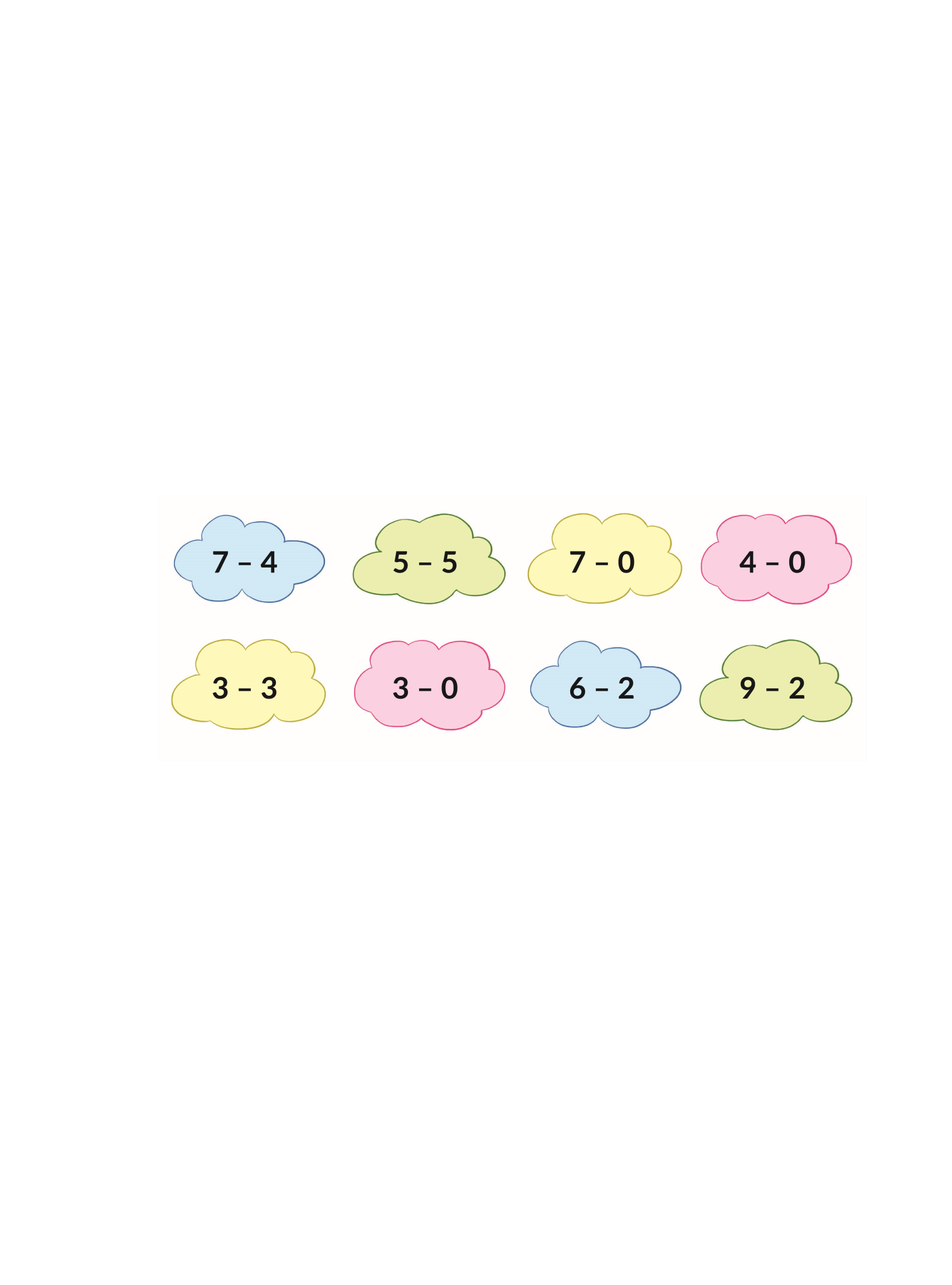 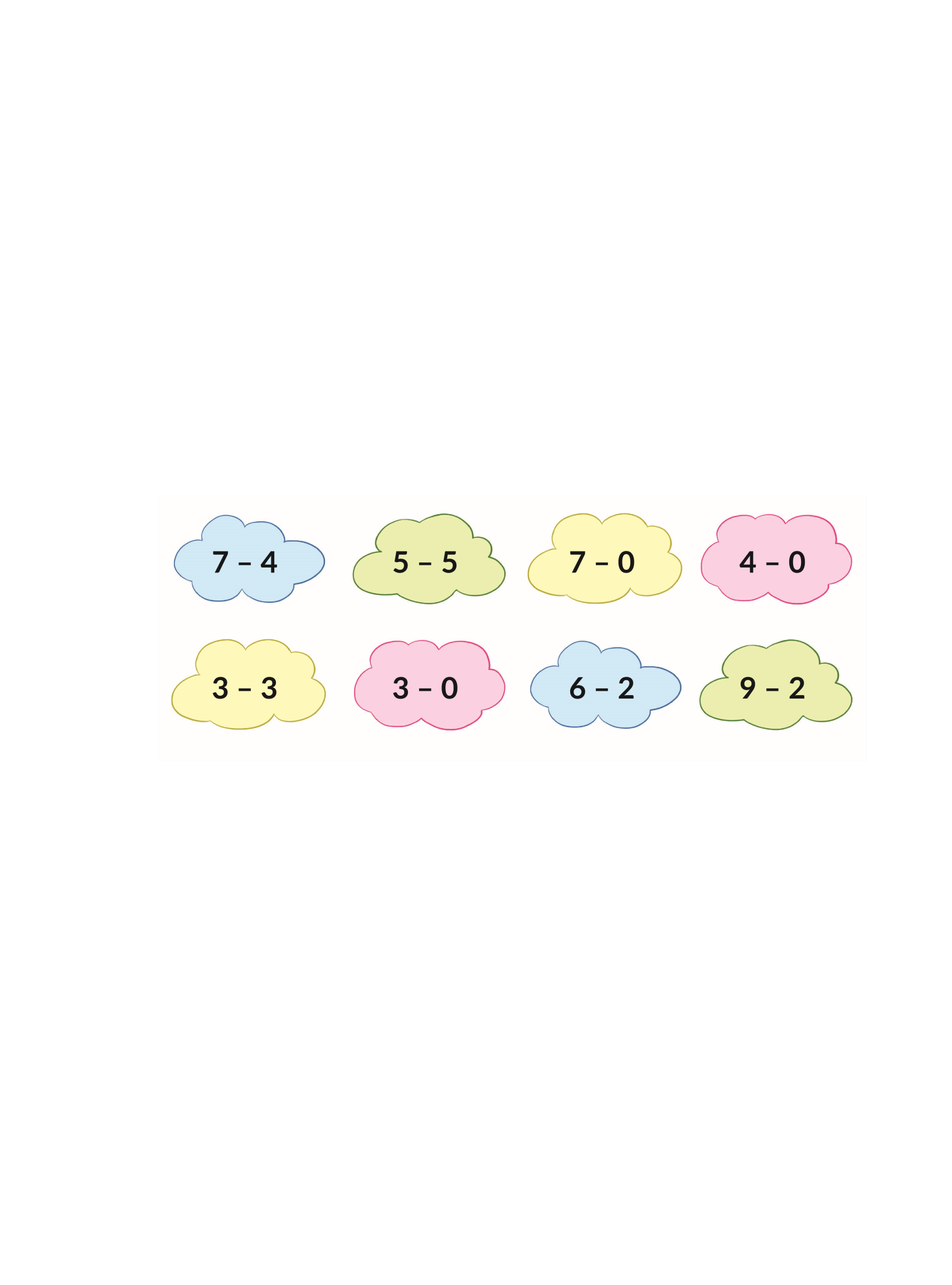 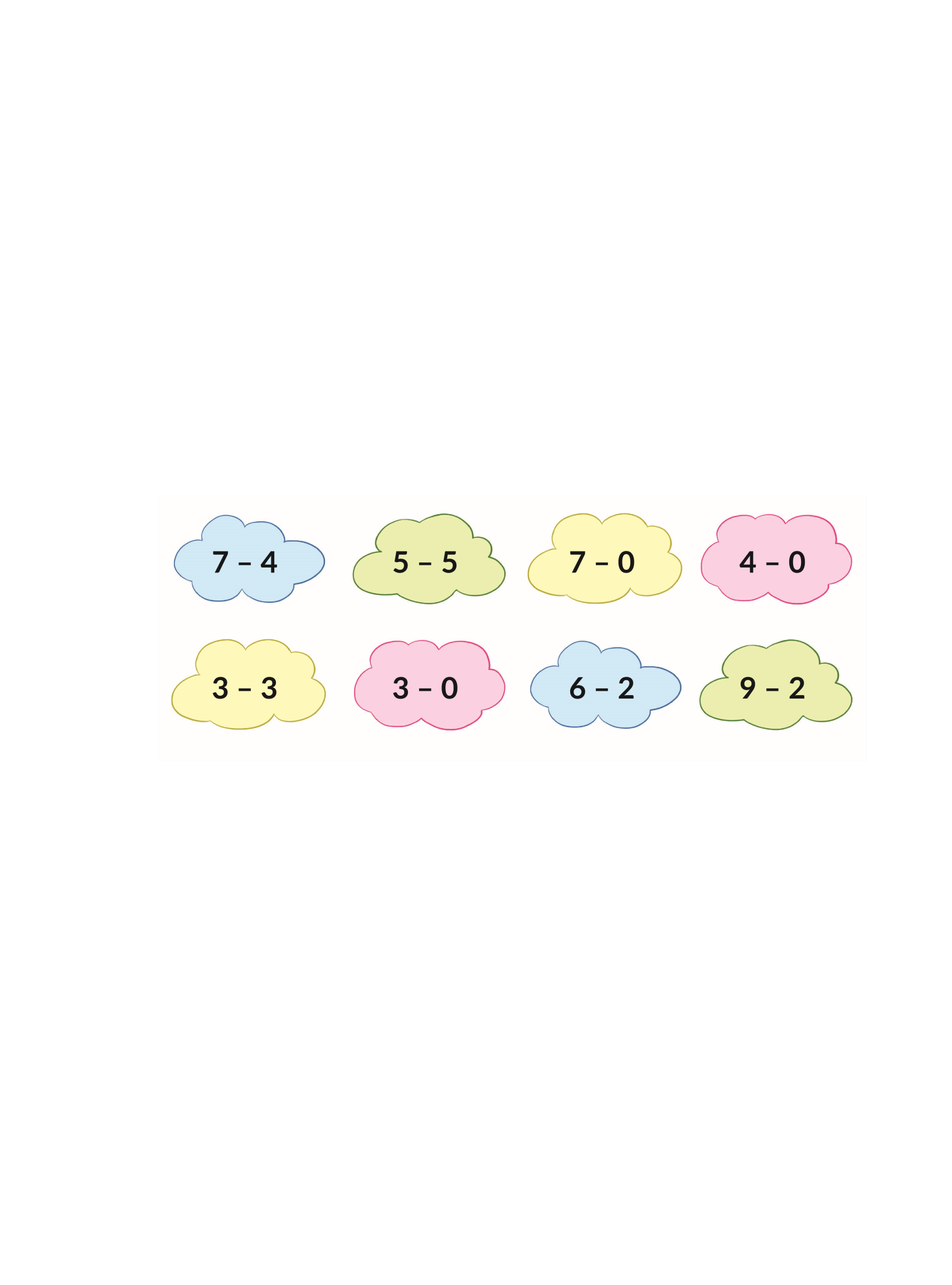 = 7
= 4
= 0
= 3
[Speaker Notes: Bấm vào đám mây cùng để nối]